Make a sea creature Puppet and Ocean Scene.
https://www.youtube.com/watch?v=9Ym-SST_dwQ
Sketch your ocean scene.
Then go over your lines with crayon.
Make sure you draw seaweed, coral, and anenomes.
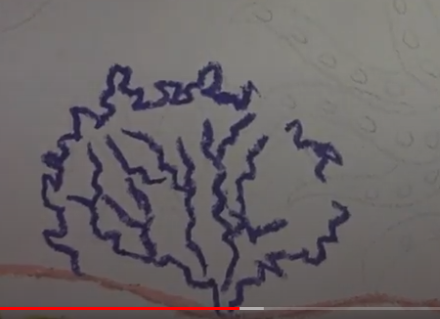 Use different colours for different plants and creatures.
Add details to the fish.
Now paint over with watery blue paint. You can try chalk or coloured pencil.
Cut out one of the templates and decorate it with paint, pencil, felt tips or stickers.
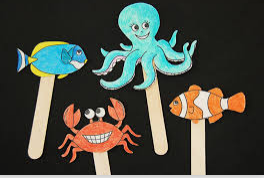 Glue it onto a lollystick to make a stick puppet or attach string and dangle it.

Now you can move your sea creature across your ocean scene.
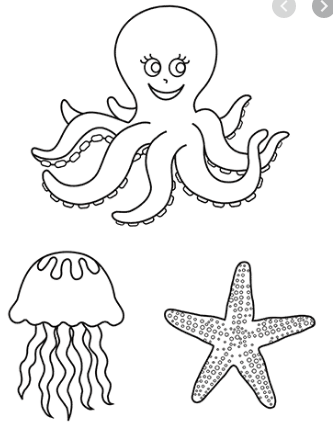 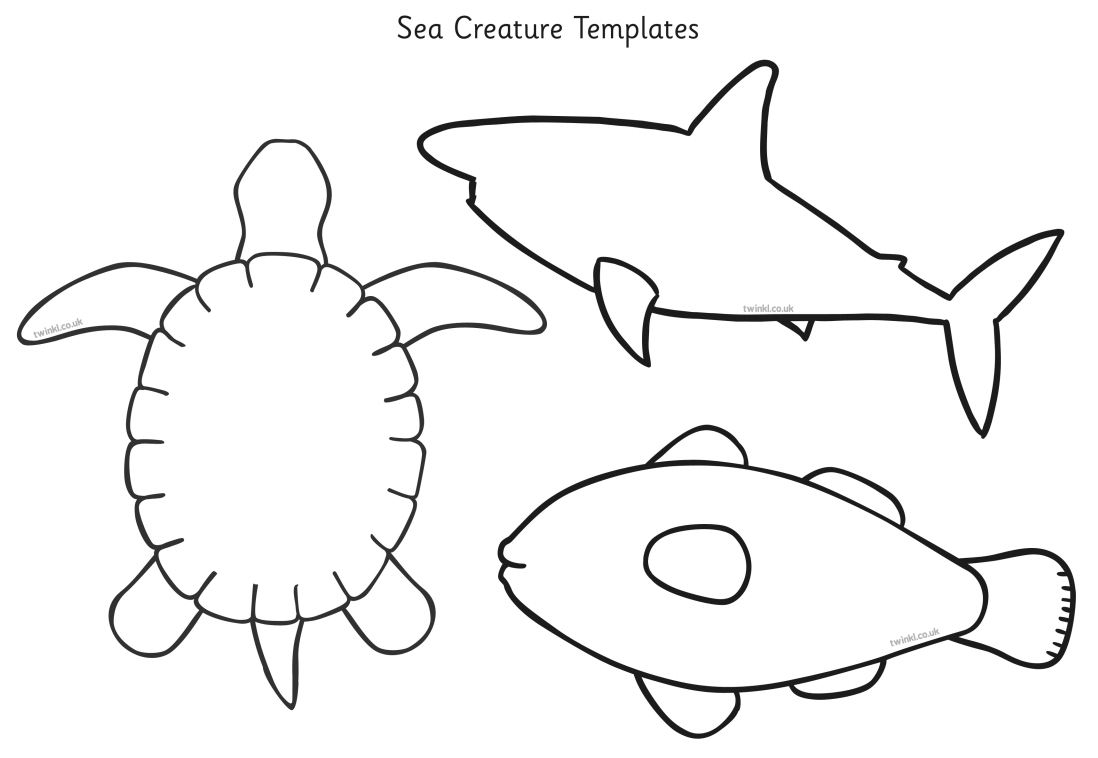 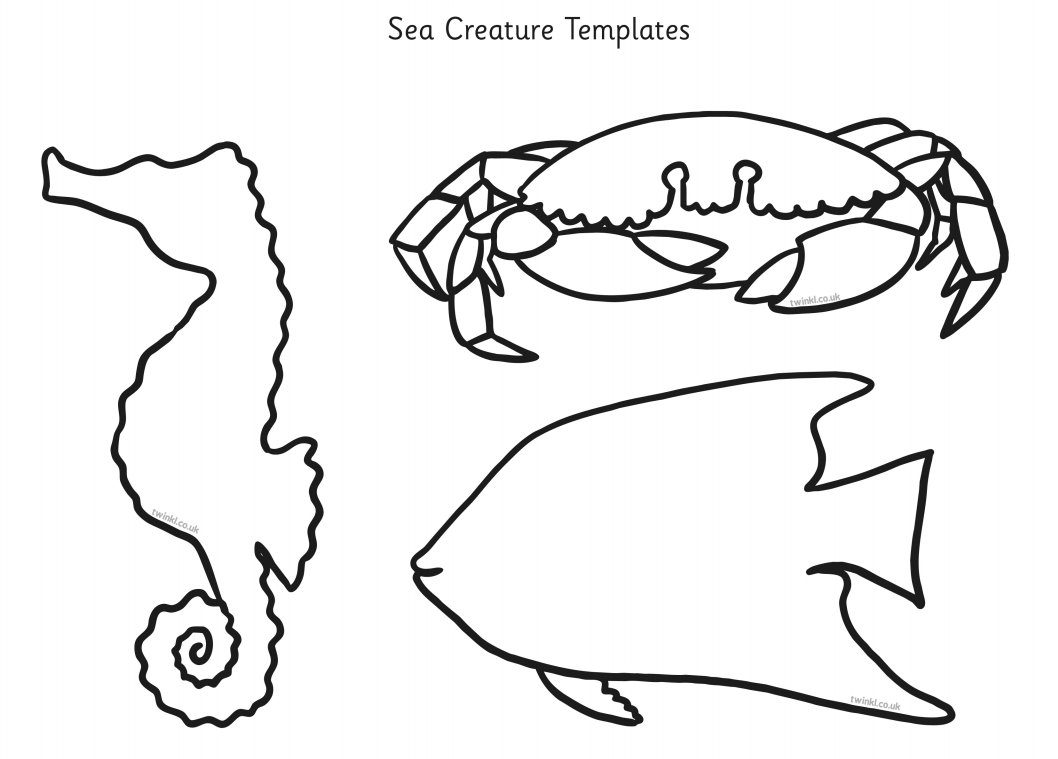